尾瀬ネイチャーラーニング 
モデルプログラム
（中学校 活用編）
「持続可能な尾瀬」×「○○」探究
表紙・目次・・・・・・・・・・・・・・・・・・・Ｐ１　
モデルプログラムの全体像・活用チェックリスト・・Ｐ２－４　
事前学習（指導案）・・・・・・・・・・・・・・・Ｐ５　
現地学習・・・・・・・・・・・・・・・・・・・・Ｐ６　
事後学習（指導案）・・・・・・・・・・・・・・・Ｐ８
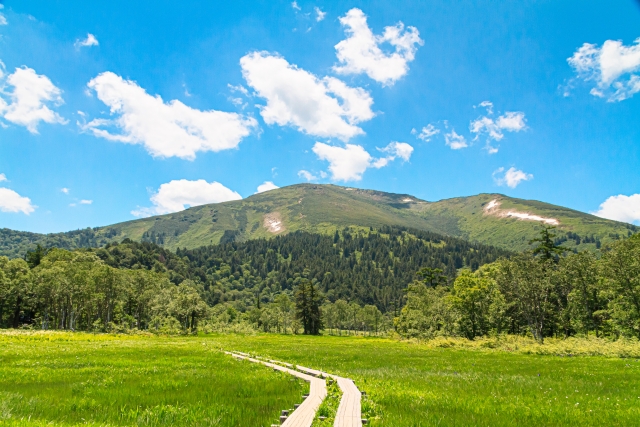 1
尾瀬ネイチャーラーニング モデルプログラム（中学校 活用編）
事前
現地
事後
全体
中学校向けモデルプログラム　全体像
本モデルプログラムは、中学校で「尾瀬ネイチャーラーニング」を
取り組むにあたって、活用しやすいプログラムとして想定しています。
狙い
✓　自分の興味・関心を明らかにする
✓　尾瀬と自己（興味・関心）の関わりを見出して持続可能性を考える
アウトプット
「自分の興味・関心から、尾瀬の課題解決や価値創出につながるアイディア」を表現する
「持続可能な尾瀬」×「○○＝自分の興味・関心」探究
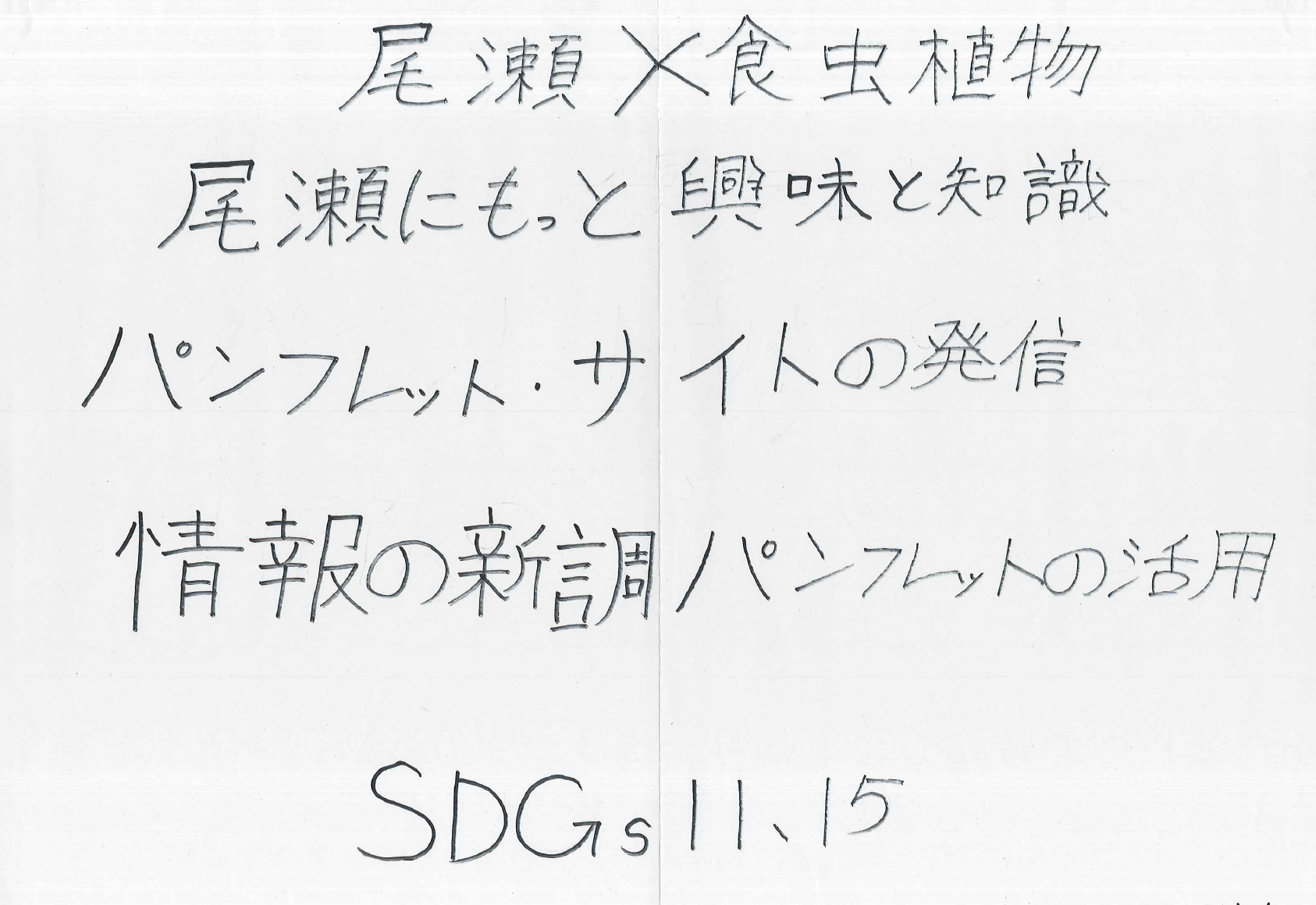 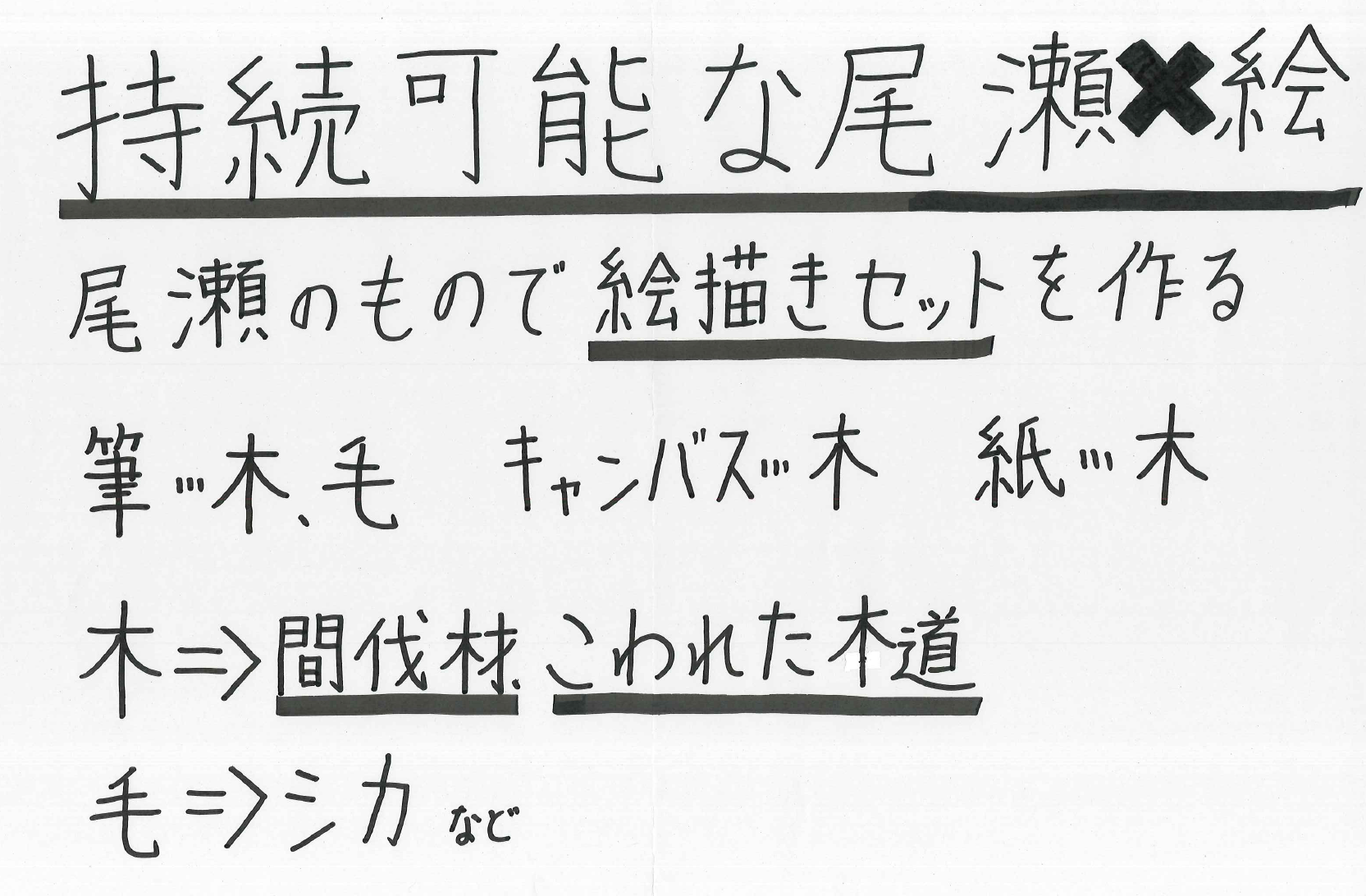 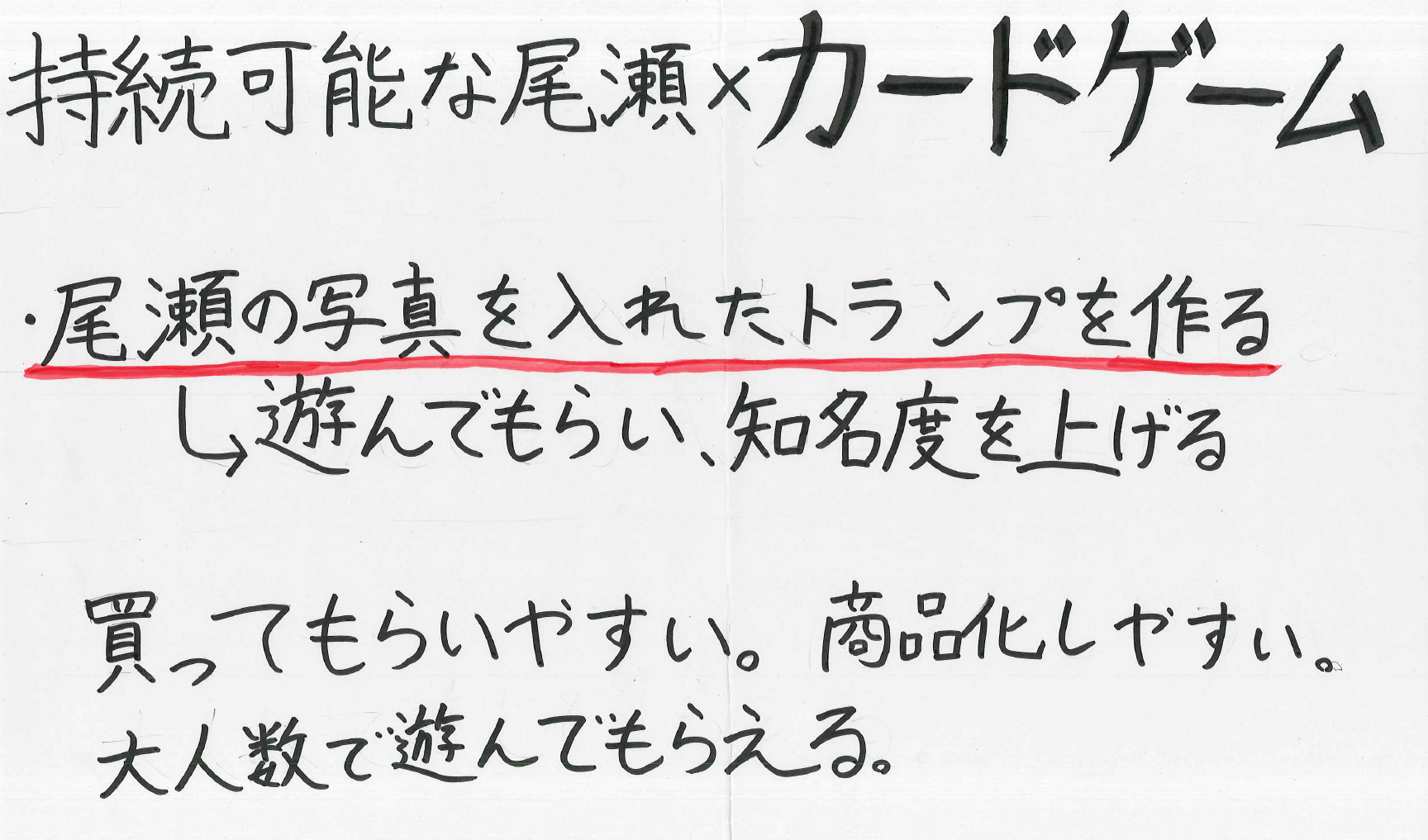 ※このアウトプット例は、群馬県立中央中等教育学校1学年の生徒が表現したものです（2023年当時）
授業時数については、中学校の状況に応じてカスタマイズすることが出来ます。
全体像
2
尾瀬ネイチャーラーニング モデルプログラム（中学校 活用編）
事前
現地
事後
全体
尾瀬ネイチャーラーニング　モデルプログラム（中学校 活用編）活用前のチェックリスト
【配布資料】
WS一式（事前・現地・事後・ふりかえり）　　全５ページ

【用意するもの・運営資料】
学習画面 一式　 ※加筆・修正可能、使いやすいようにお使いください。
プロジェクター・スクリーン

【授業運営にあたって】
次ページより授業指導案を記載しています。
個人で取り組む時間や、ペア・グループワークの時間などの時間配分や学習形式は、
　それぞれの学校や学年の状況に応じて柔軟にご判断してください。
授業時間の確保等が難しい場合は、事後学習②・③をカットするなどのご対応ください。

【アウトプットサンプル】　
事後学習の最後には、以下のような発表にまとめていきます。（ひとり2分程度を想定）
3
尾瀬ネイチャーラーニング モデルプログラム（中学校 活用編）
事前
現地
事後
全体
事前学習：自分の興味・関心と
　　　　　持続可能な尾瀬の見方を発見しよう！
尾瀬ネイチャーラーニングの概要を知り、
自分の興味・関心を発見する。
狙い
・尾瀬ネイチャーラーニングの授業概要を知り、見通しを立てる。
・自分の興味・関心を発見する。
・持続可能な尾瀬の見方（情報収集のポイント）を発見する。
使用教材
【先生】
・学習画面（事前学習）
・プロジェクター
【生徒】
・WS（P1-2該当）
・タブレット端末＆筆記用具
５０分授業を２時間分の想定。
ガイドさんによる授業は、別の時間に設定が必要となります。
指導案
4
尾瀬ネイチャーラーニング モデルプログラム（中学校 活用編）
事前
現地
事後
全体
現地学習：尾瀬の「課題」「よさ」をたくさん見つけよう！
現地学習のリアルで感じられる学びの経験を味わう。
狙い
・尾瀬を散策しながら、尾瀬の「課題」や「よさ」をたくさん発見する。
・事後学習で考えるアイディアのヒントをたくさん発見する。
ポイント
・登山前には「今日は何を発見してくるのだろうか？（→それぞれの「課題」「よさ」を発見してくる）」と
　目的を確認し、登山後には「どんな不思議を発見してきたの？互いに共有してみよう」と発見してきた
　ものを、簡単に共有する時間を設けましょう。（1分程度でも構いません）
・時々、五感（視覚・聴覚・嗅覚・味覚・触覚）を意識することを促してみましょう。
　（例）「ここで目を閉じて、風を感じてみよう。香りを感じてみよう」「どんな音が聞こえる？どんな音の
　　　　　違いを感じる？」「木々が緑だけど、『緑色』の濃さはどうかな？」など
・時々、生徒の「課題」「よさ」を確認してみましょう。
　（例）「ここまで歩いてみて、課題だなと思ったことはある？」「これって、何だろう？」「どうして、　　
　　　　　こうなんだろう？」「よさだと感じたところはある？」など
・時々、先生が感じた「課題」「よさ」を共有してみましょう。
　（例）「先生、これ課題だと感じたんだよ」「これって何なのかな？どうしてなんだろう？」等
・休憩中などの時間を活用して、自分が感じたことを・WS P3等にノート等にメモするように促しましょう。
諸注意
・ガイドさんの案内を聴きながら、当日臨むようにしましょう。
・写真を撮る際には十分気を付けて行いましょう。特に木道を歩いているときには、気を取られて滑らない
　ように注意することや、他の登山者もいるため周りに配慮することが、最も大切となります。
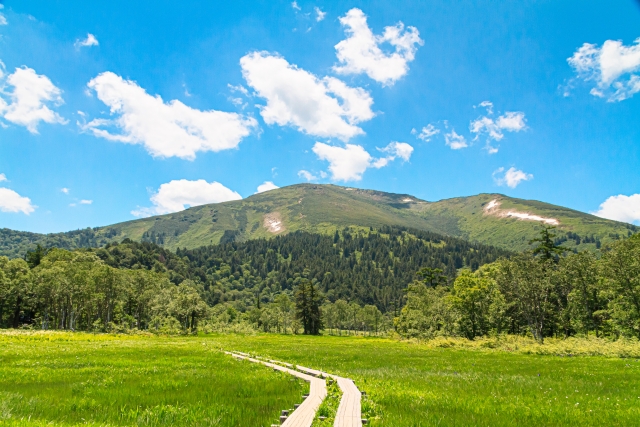 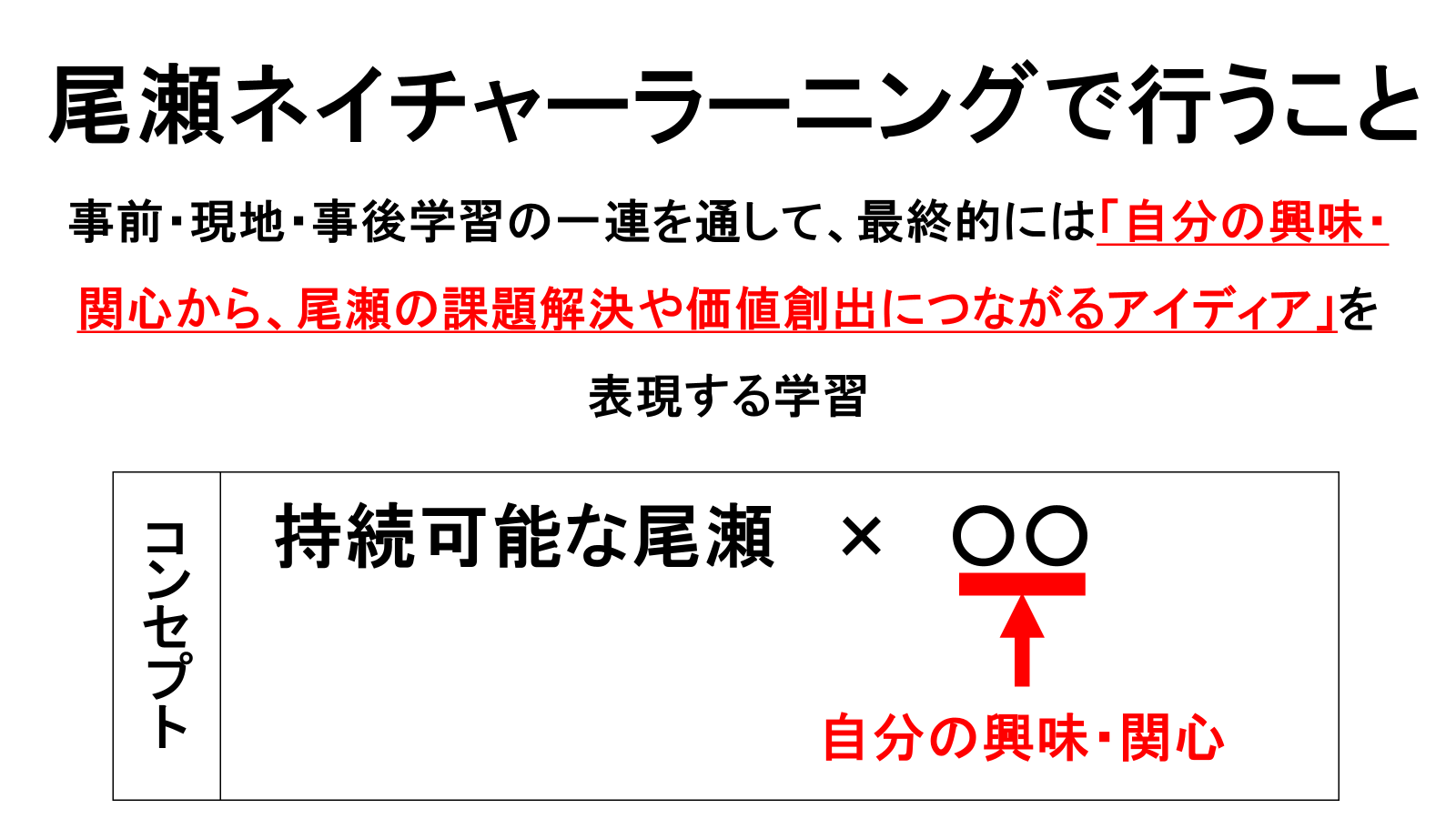 5
尾瀬ネイチャーラーニング モデルプログラム（中学校 活用編）
事前
現地
事後
全体
事後学習：持続可能な尾瀬のために、
　　　　　自分が考えたアイディアを発表しよう！
自分の視点で、自由にアイディアを考える。
狙い
・現地学習で発見した尾瀬の課題やよさ（価値）について、
   解決策等のアイディアを考えて一人2分程度で発表する。
・自身がこれからどう尾瀬に関わっていくのかを決める。
使用教材
【先生】
・学習画面（事後学習）
・プロジェクター
【生徒】
・WS（P4-5該当）
・タブレット端末＆筆記用具
指導案
５０分授業を２時間分の想定。
6
尾瀬ネイチャーラーニング モデルプログラム（中学校 活用編）
事前
現地
事後
全体
指導案
自由メモ
7
尾瀬ネイチャーラーニング モデルプログラム（中学校 活用編）